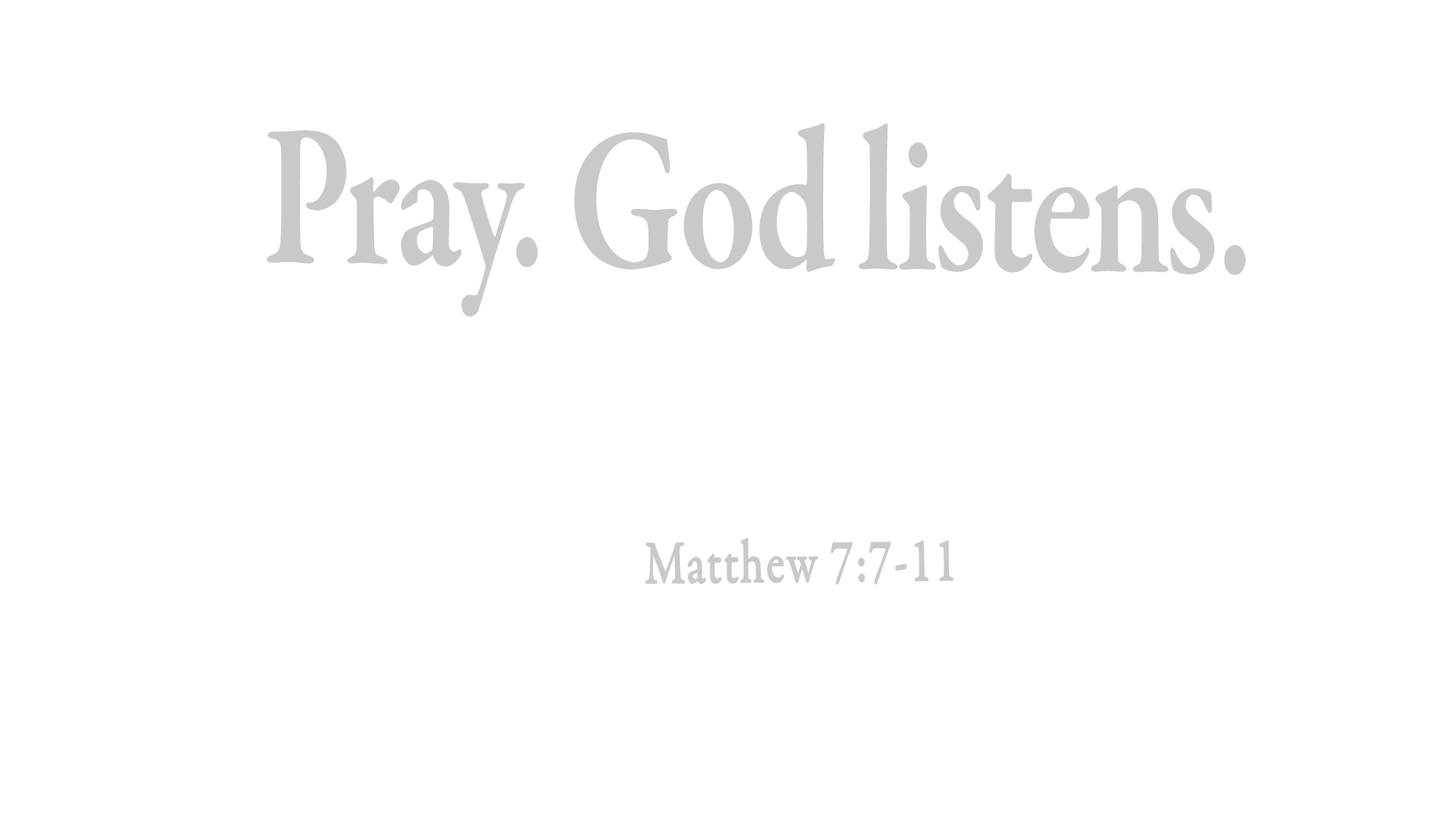 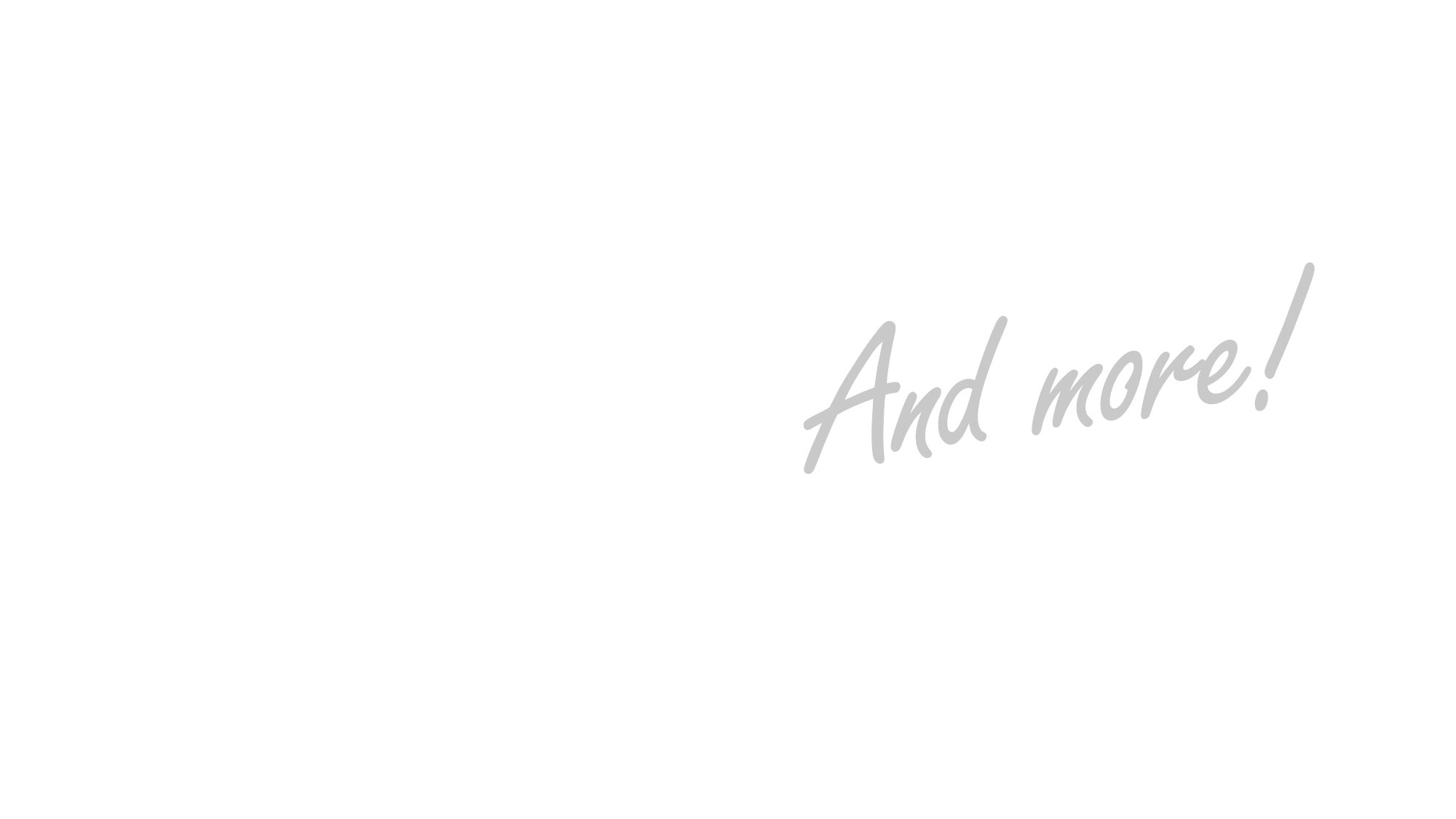 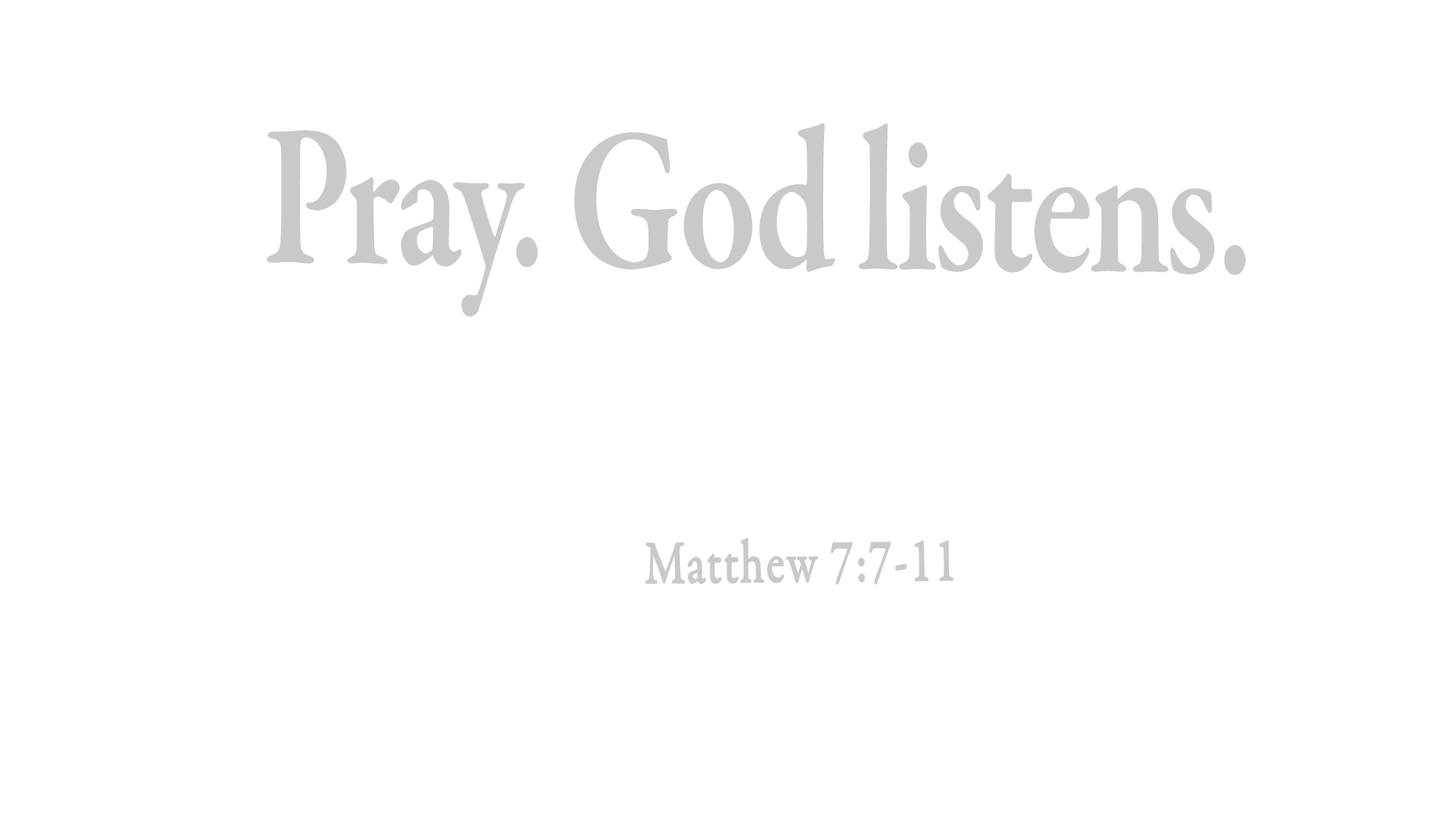 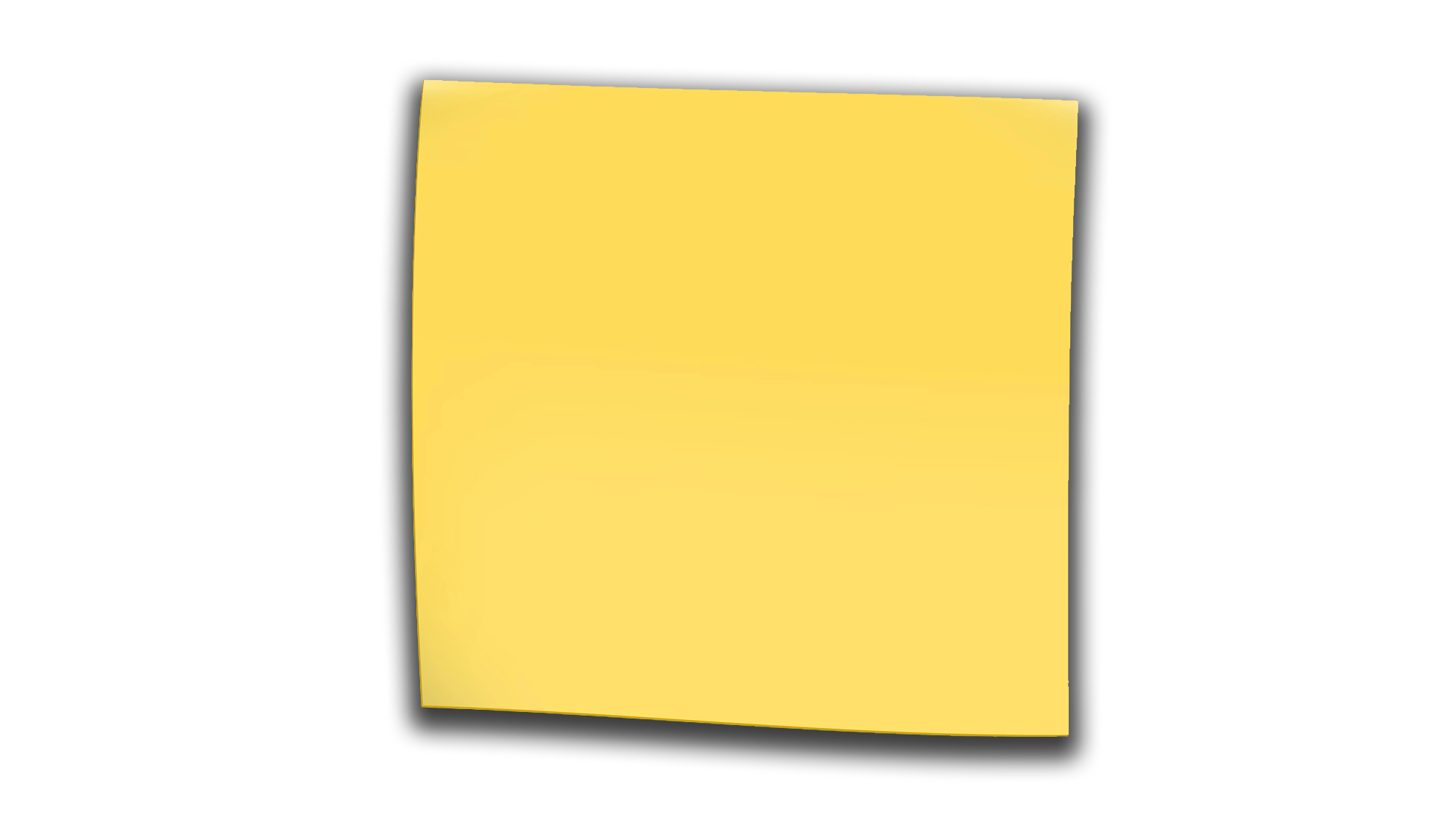 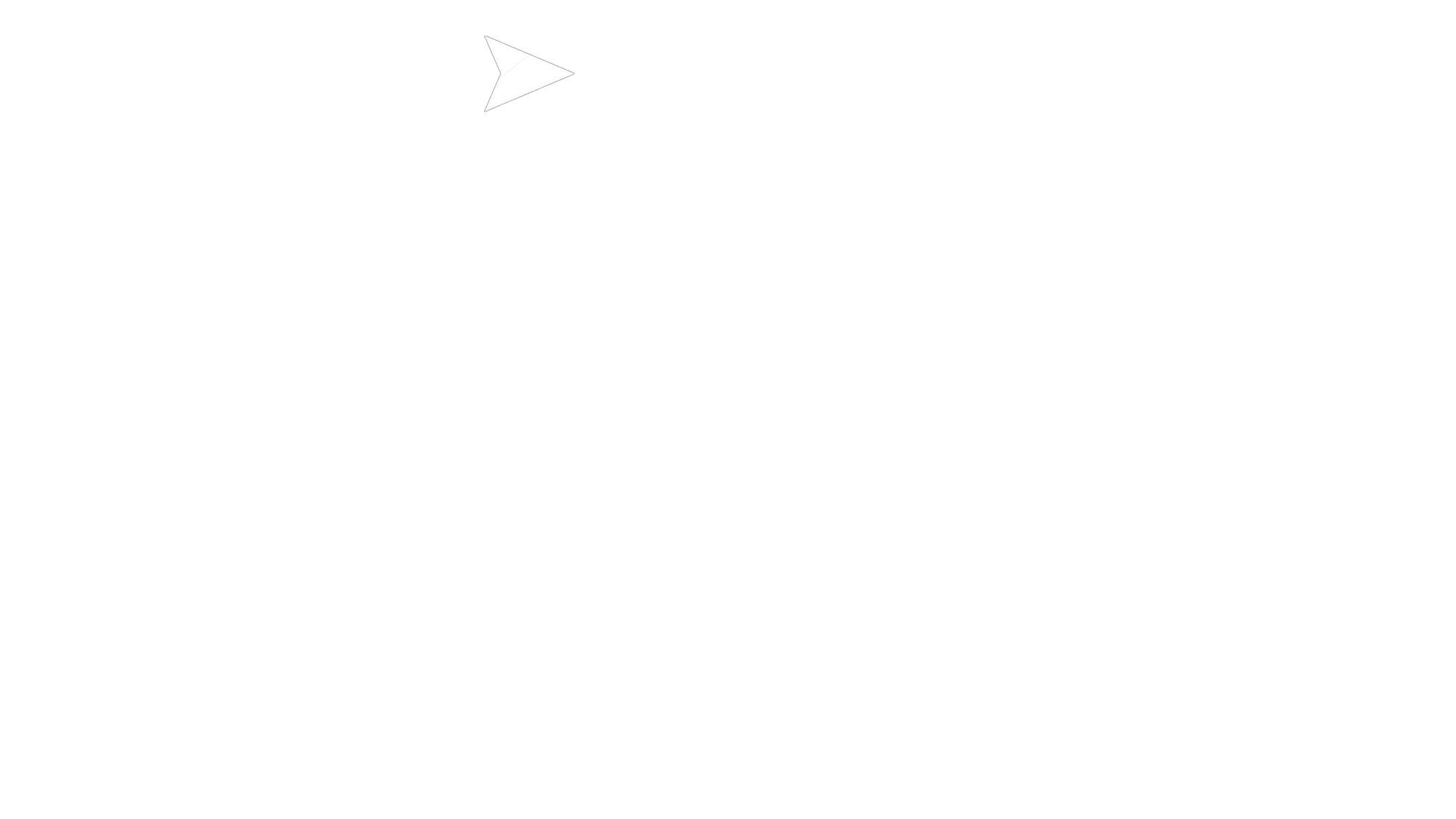 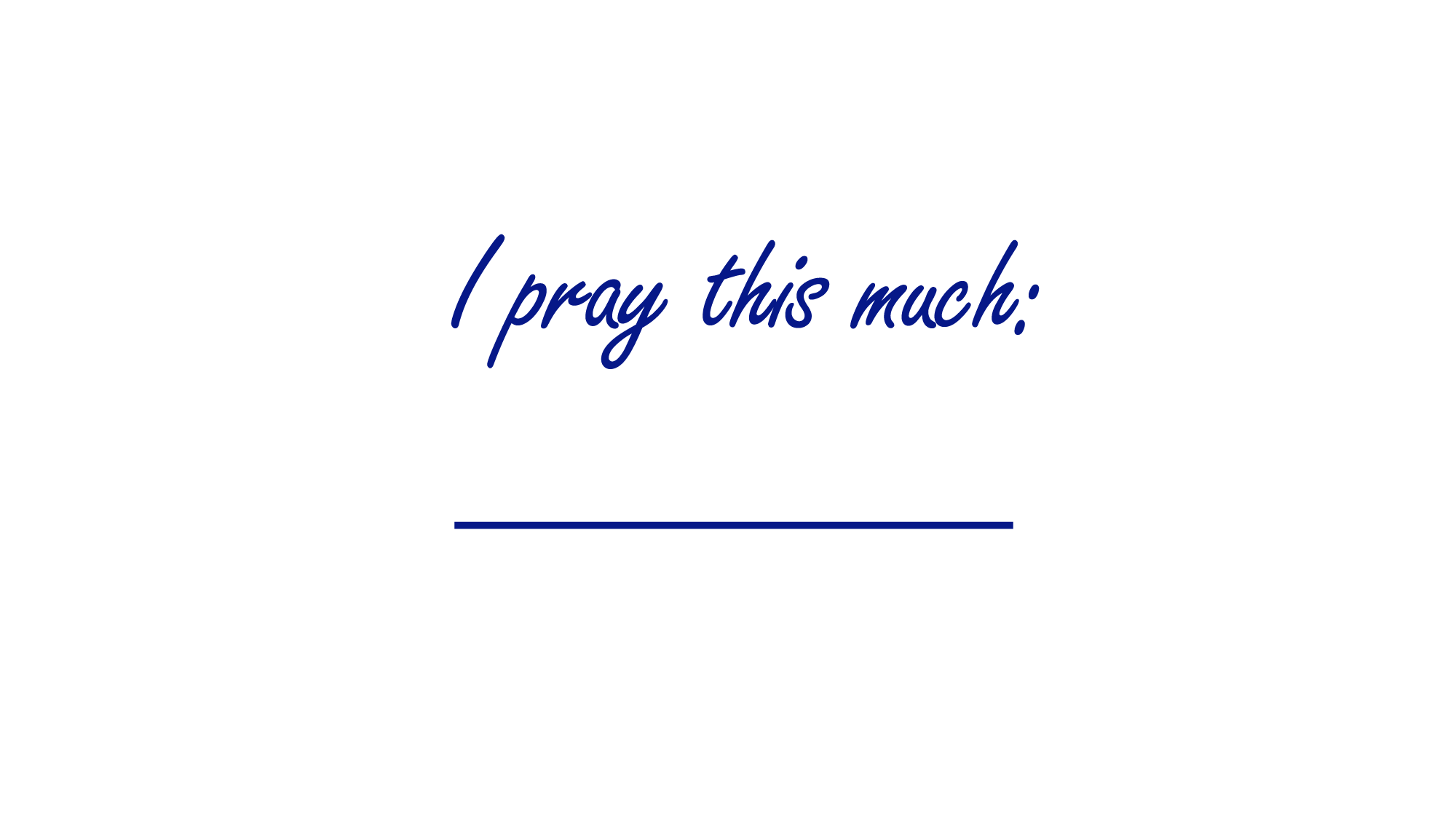 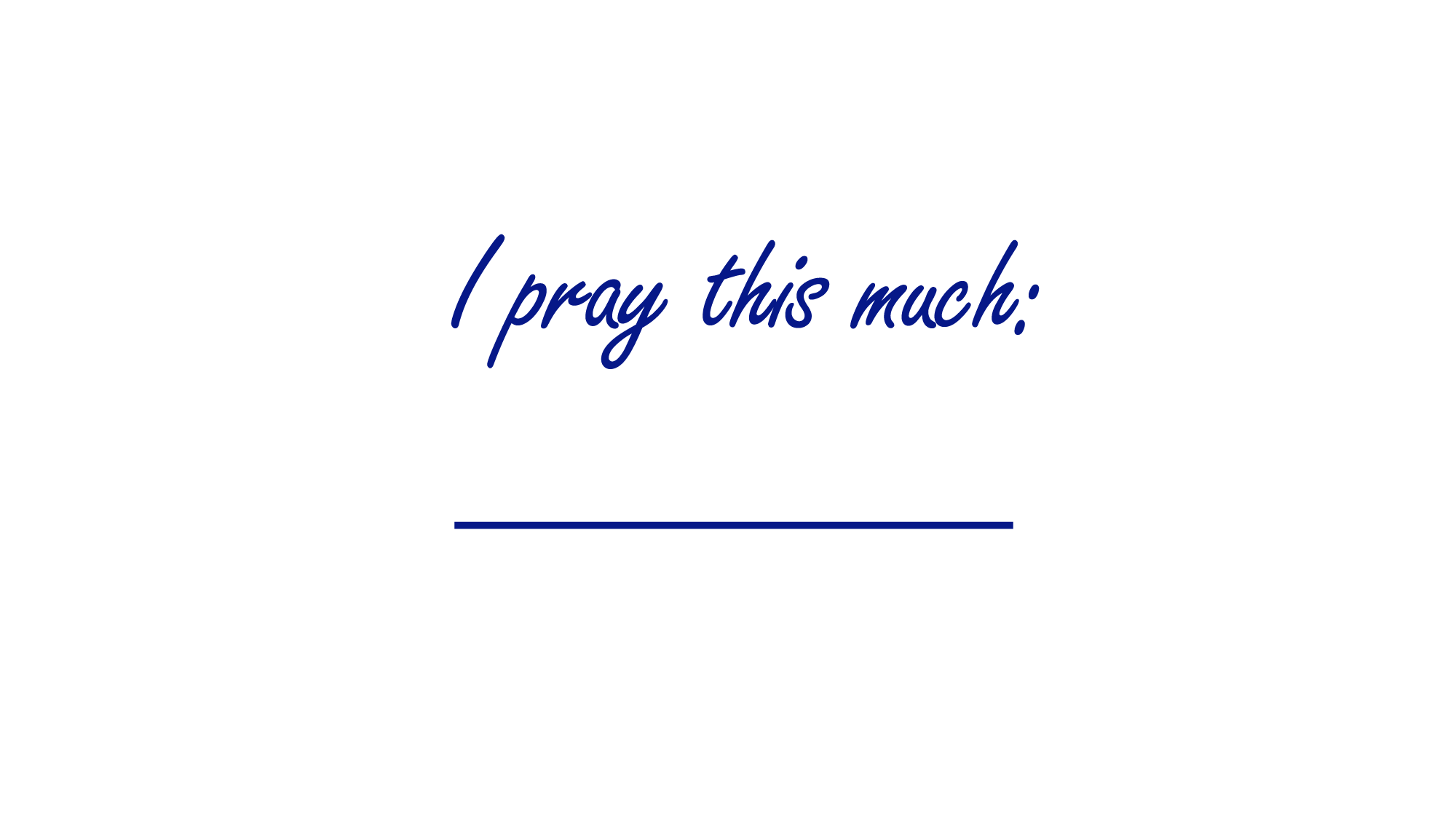 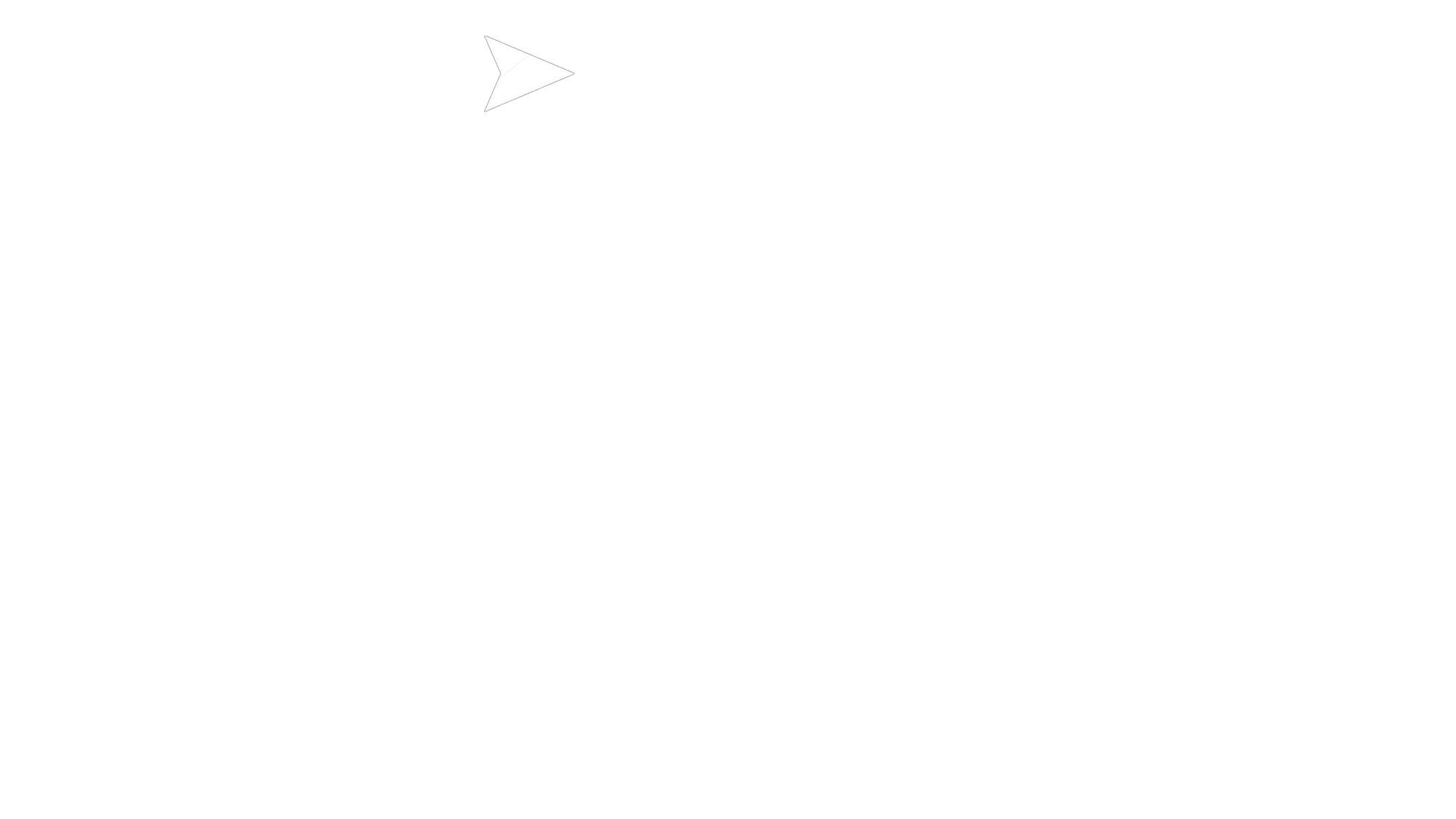 Question: WHY do we not pray…more?
What should I be praying about?
Talk to God about Him (ex: Hannah, Nehemiah, Mary, Rev. 4-5)
Talk to God about you (Phil. 4:6; 1 Pet. 5:7)
Talk to God about others (Matt. 5:44 + Jas. 5:16)
Make prayer a personal, intimate conversation with your Father (Psalms)
When should I be praying?
At regularly scheduled times (Dan. 6:10; Psa. 55:17; 1 Tim. 4:4-5)
At unscheduled tough times (Matt. 14:30)
At unscheduled good times (Luke 17:15-16)
All the time (1 Thess. 5:17; Luke 18:1; Rom. 12:12; Eph. 6:18; Col. 4:2)
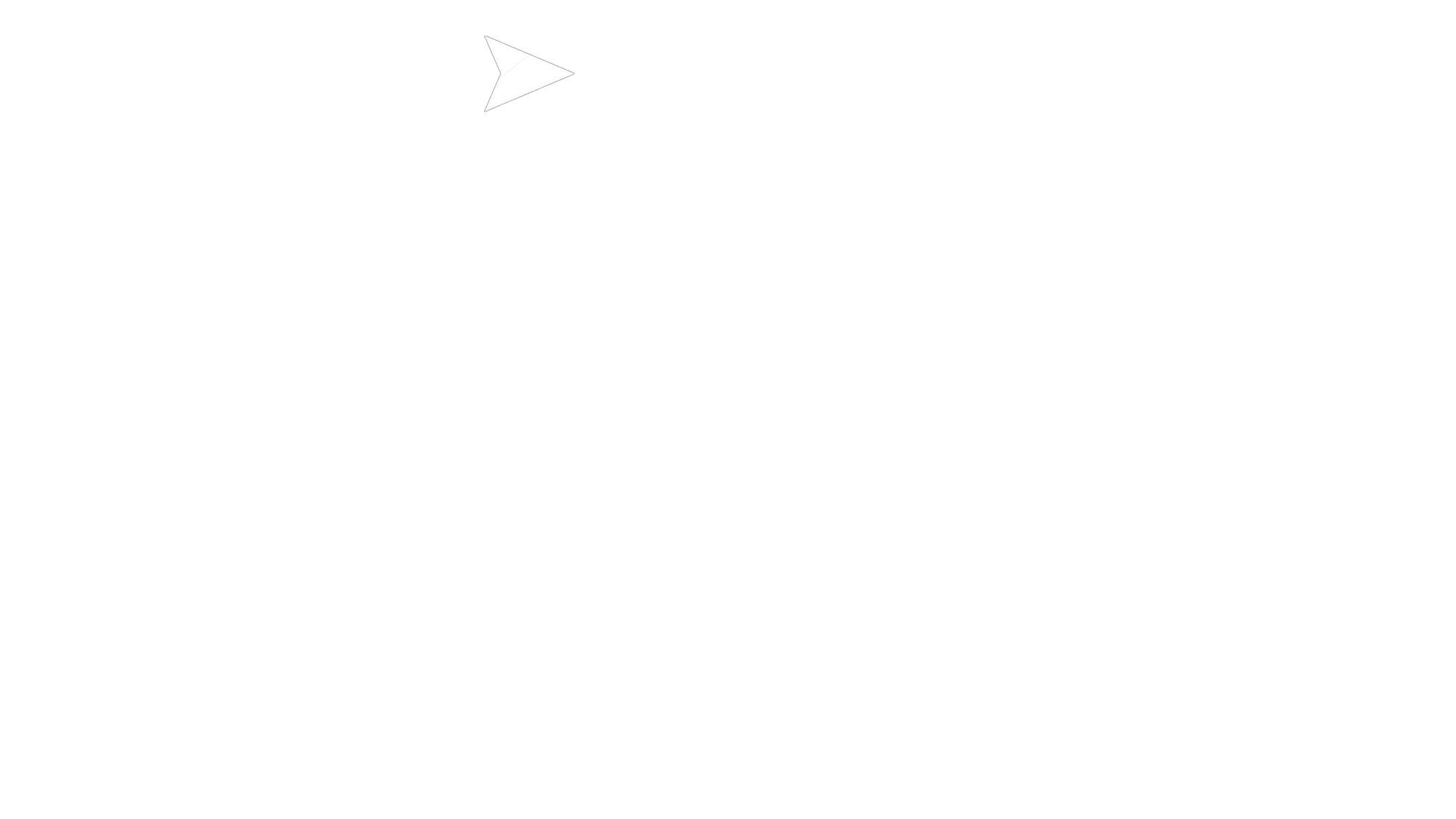 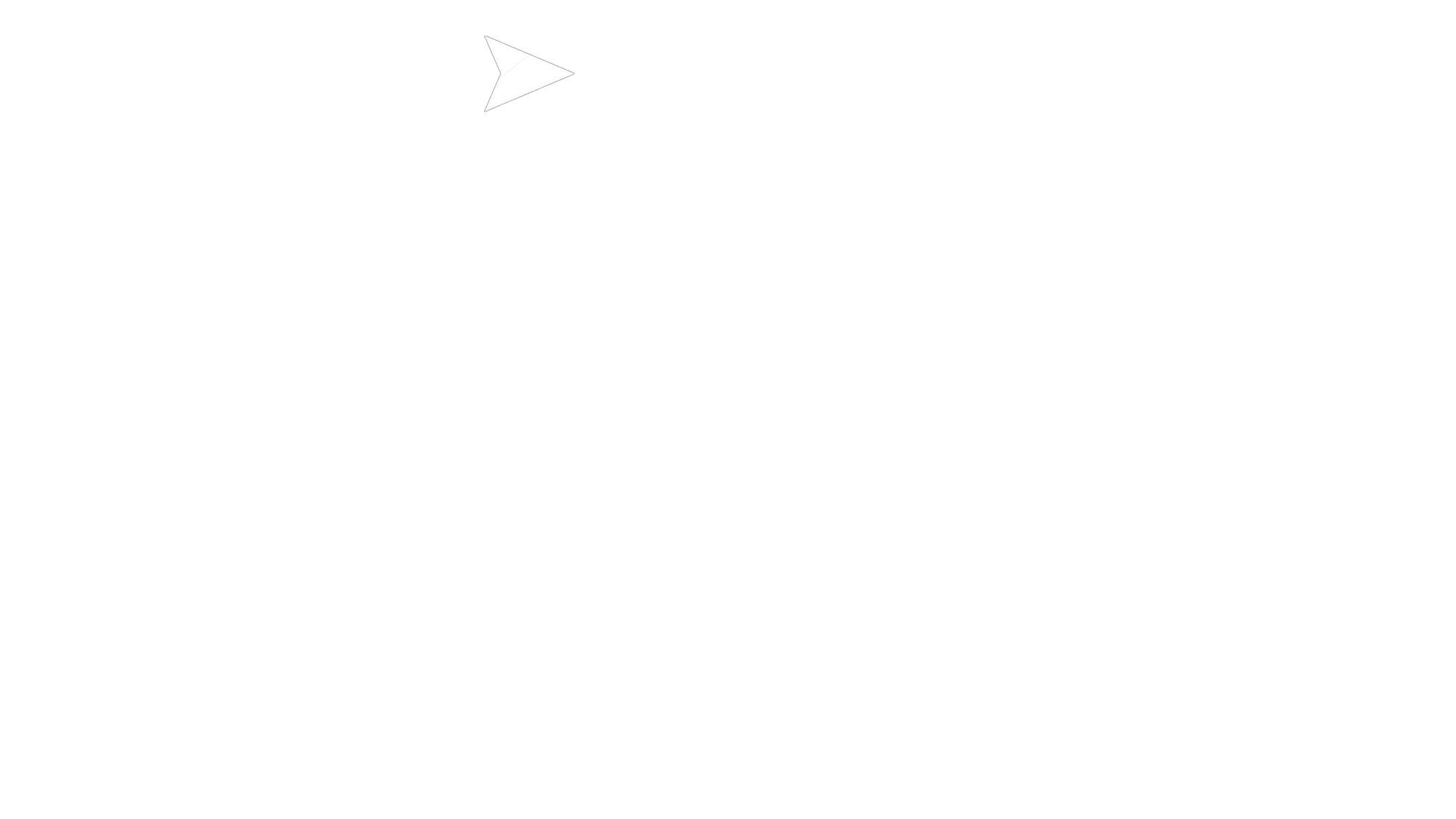 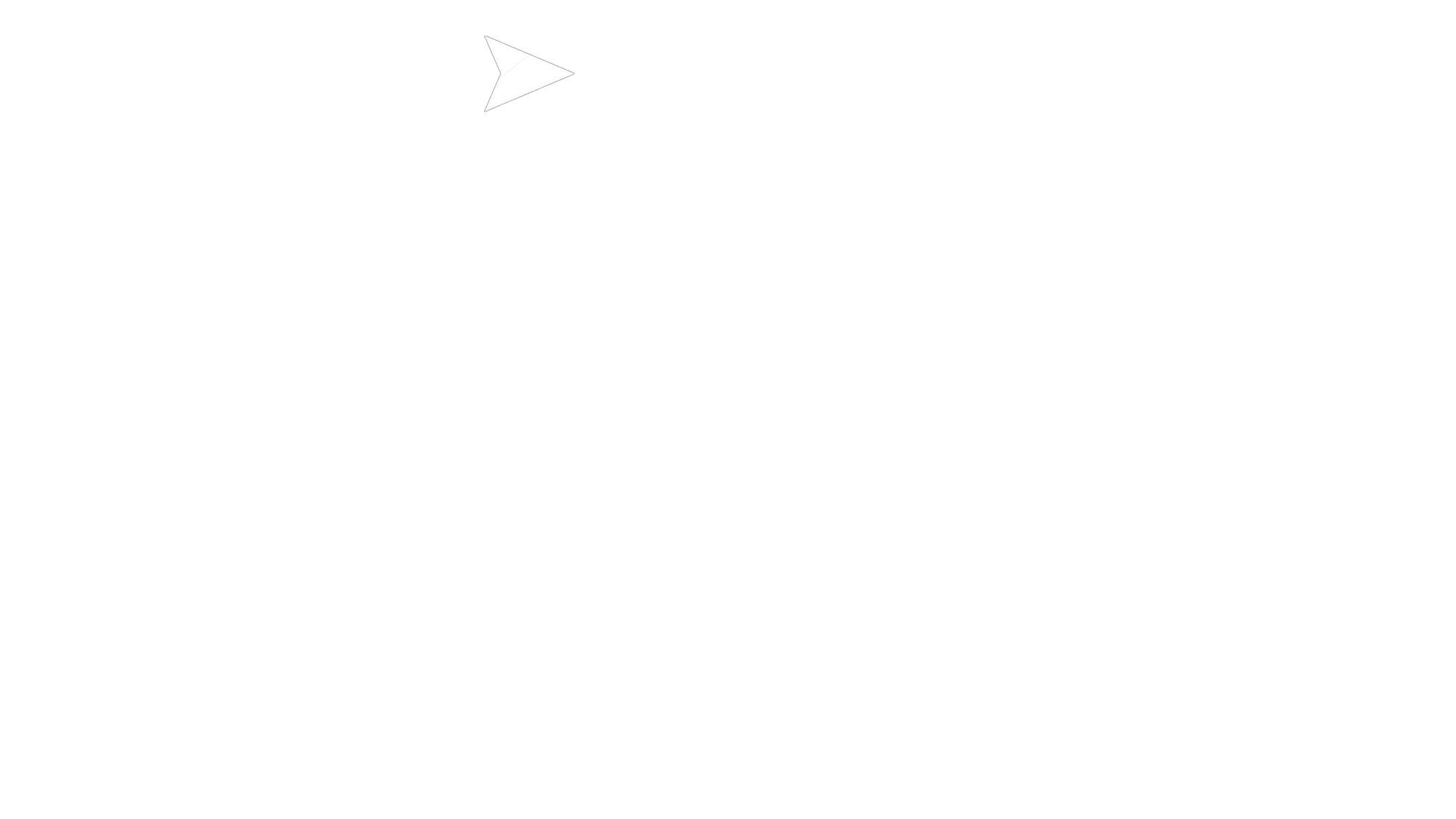 GOD IS!
GOD WORKS!
GOD COMFORTS!
(Heb. 11:6; 1 Kgs. 8:23)
(Jas. 5:16; Rom. 8:28)
(Phil. 4:6
-
7; Isa. 40:11)
GOD KNOWS!
GOD GIVES!
GOD STRENGTHENS!
(2 Chron. 16:9; Prov. 15:3; Mt. 6:8)
(Mt. 7:7
-
11; 6:25
-
34; 1 Jn. 3:22; 5:15)
(Psa. 37:24; 55:22; Isa. 41:10)
GOD INCLINES!
GOD HELPS!
GOD REWARDS!
(1 Pet 3:12; Psa. 40:1; 88:2; 116:2)
(Heb. 4:16; Psa. 46:1)
(Matt. 6:6; Heb. 11:6)
GOD LISTENS!
GOD DELIVERS!
GOD FORGIVES!
(Prov. 15:29; 1 John 5:14; Psa. 18:6)
(Psa. 34:6, 17, 19; 145:19)
(1 John 1:9; Luke 18:13
-
14)
GOD CARES!
GOD STAYS!
GOD RUNS!
(1 Pet. 5:7; Matt. 6:26)
(Psa. 145:18; Jas. 4:8; Heb. 13:5)
(Luke 15:20; Deut. 33:26)
GOD CAN!
GOD SYMPATHIZES!
GOD OVERFLOWS!
(Eph. 3:20
-
21; Jer. 32:17; Mt. 19:26)
(Heb. 2:17
-
18; 4:15; 7:25
-
26)
(Jas. 1:5; Luke 6:38)
GOD KNOWS BEST AND DOES BEST…BECAUSE HE WANTS BEST!
(Prov. 3:5
-
7; Rom. 8:28; 1 John 4:8-11)
Believe Jesus is the Son of God – John 1:12
Repent of your sins and turn toward God – Acts 17:30
Confess your faith in Jesus Christ – Romans 10:10
Be baptized into Christ – John 3:5
God will forgive all of your sins – Acts 2:38
God will add you to His family – Acts 2:47
God will register you in heaven – Hebrews 12:23
Walk faithfully with Him – 1 John 1:7
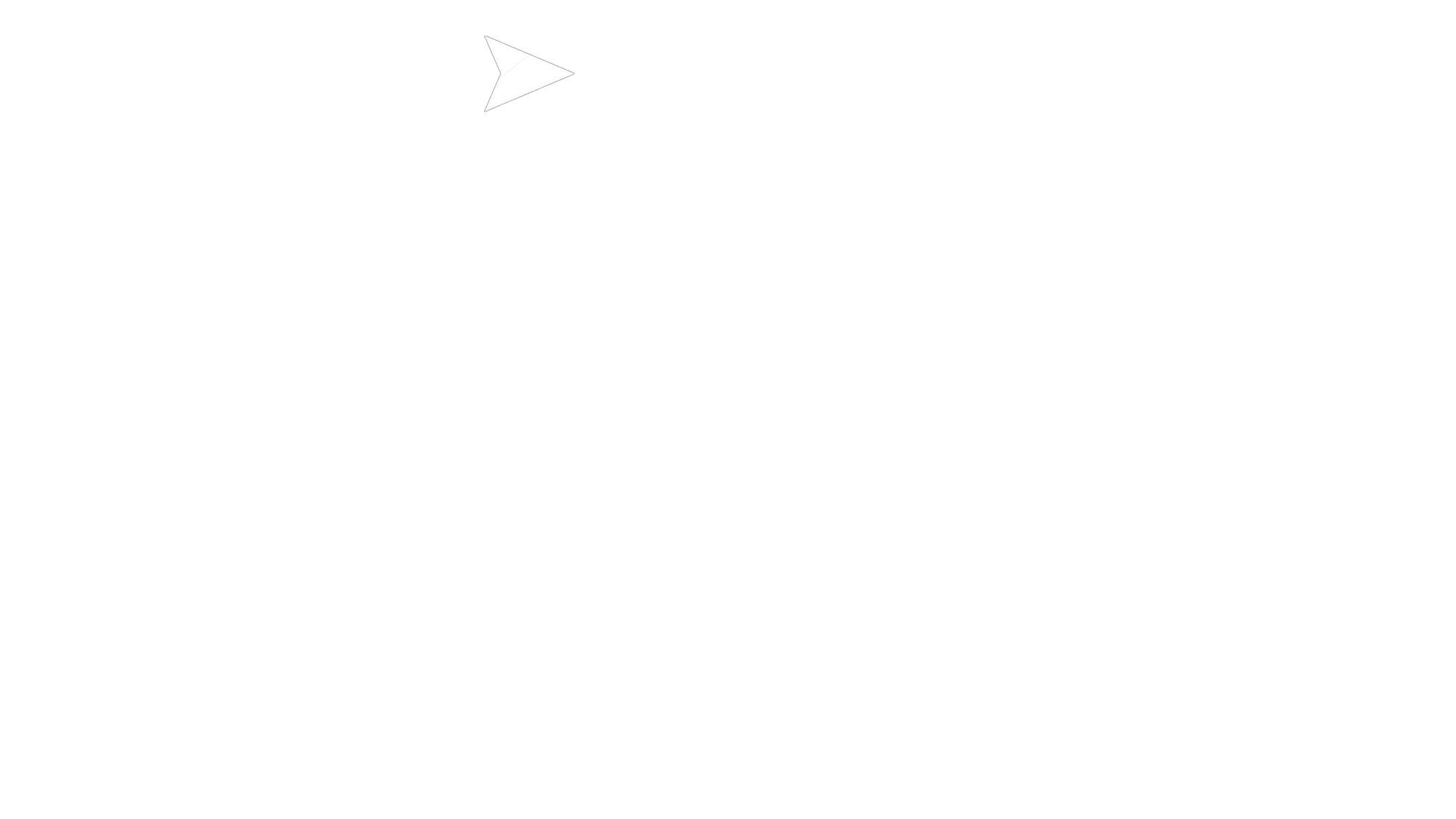 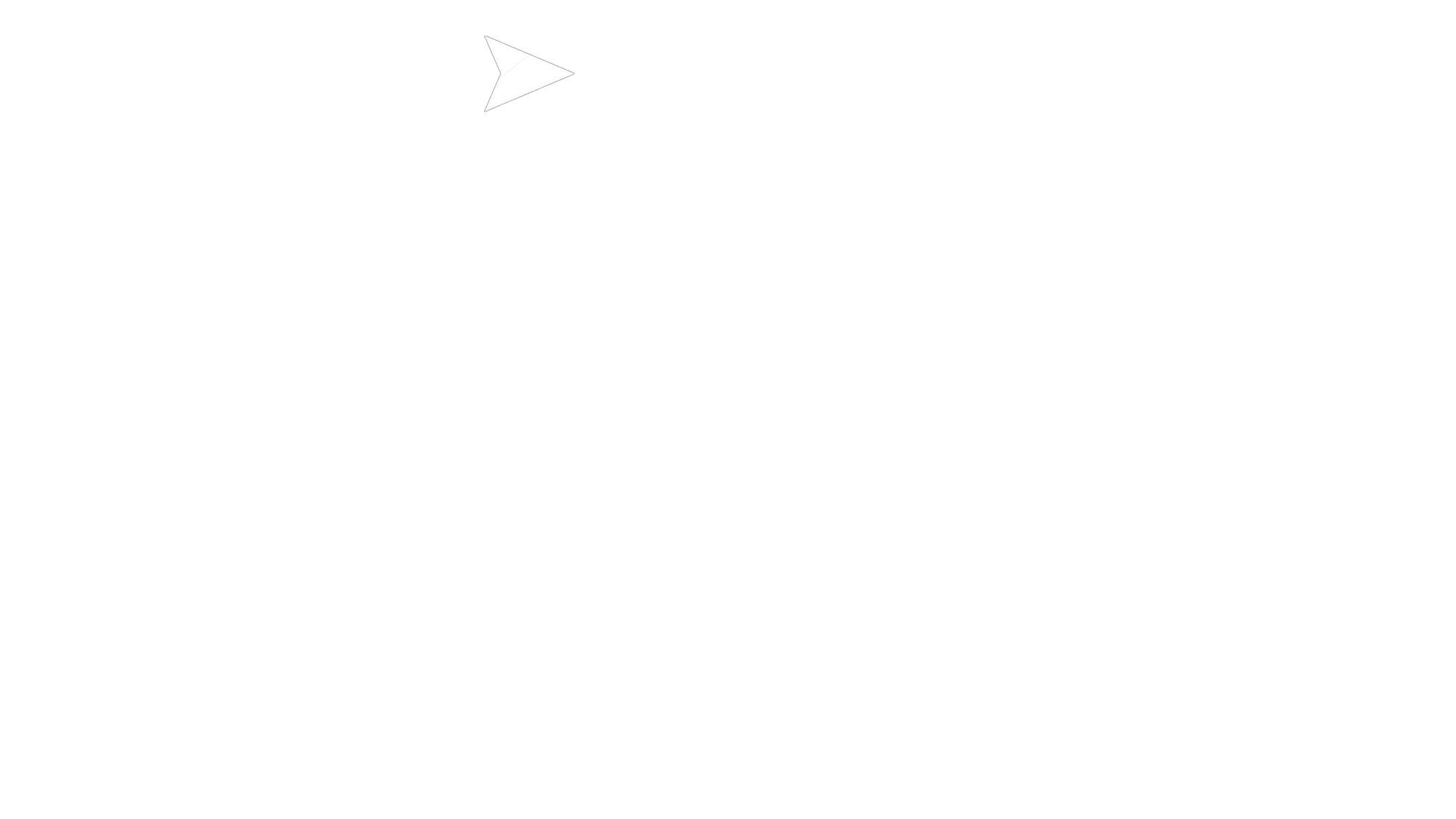 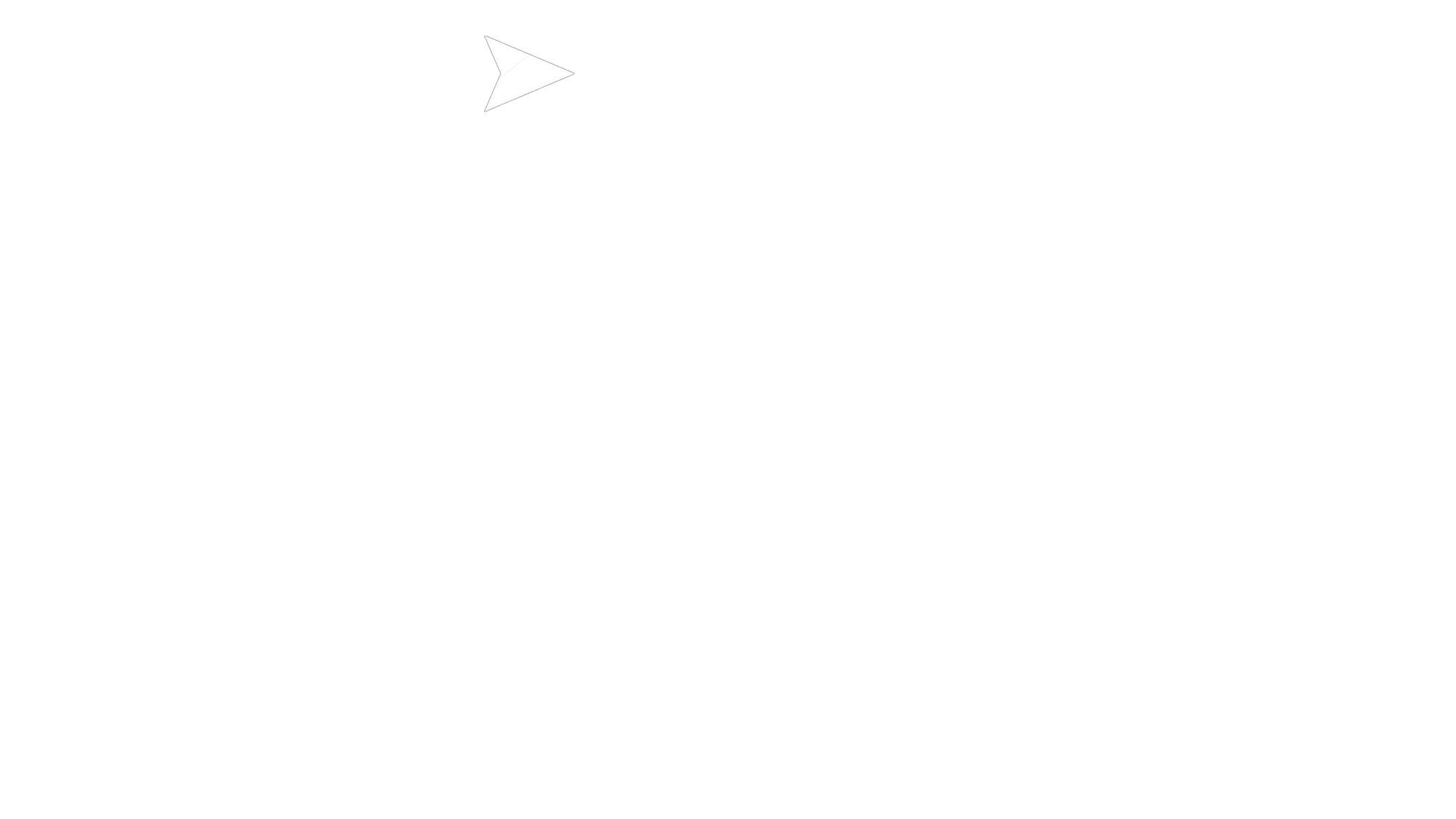